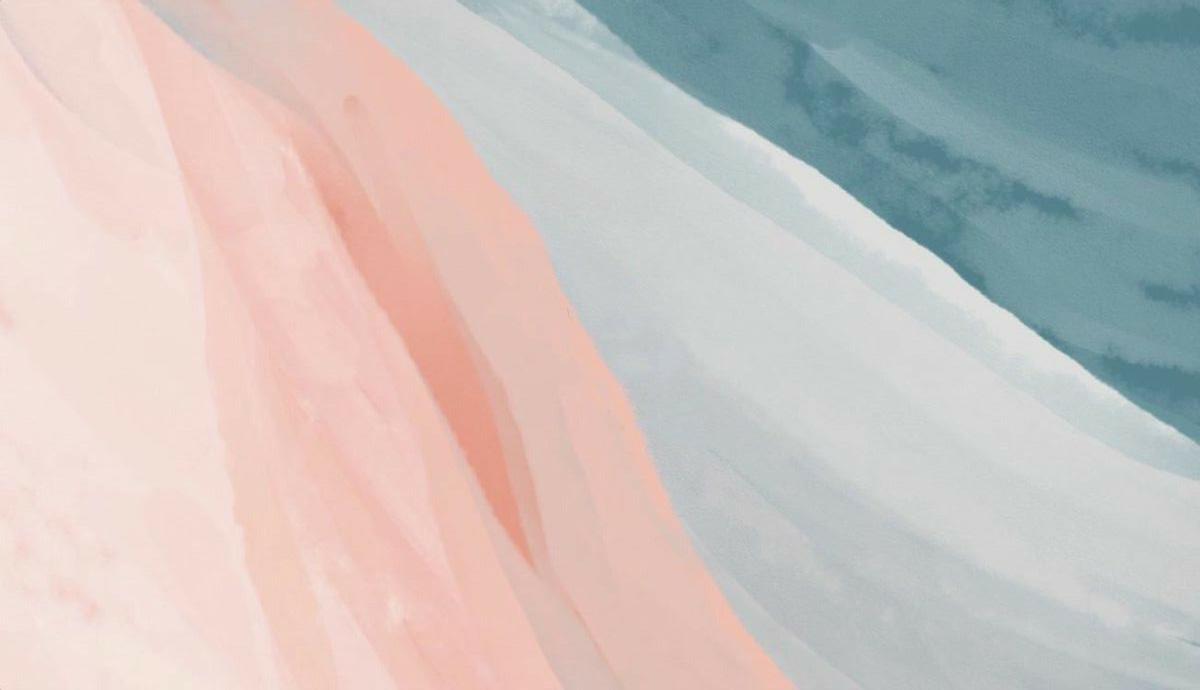 "Условия способствующие реализации художественно-эстетическому развития воспитанников"
Выполнила: Чуркина В. П.
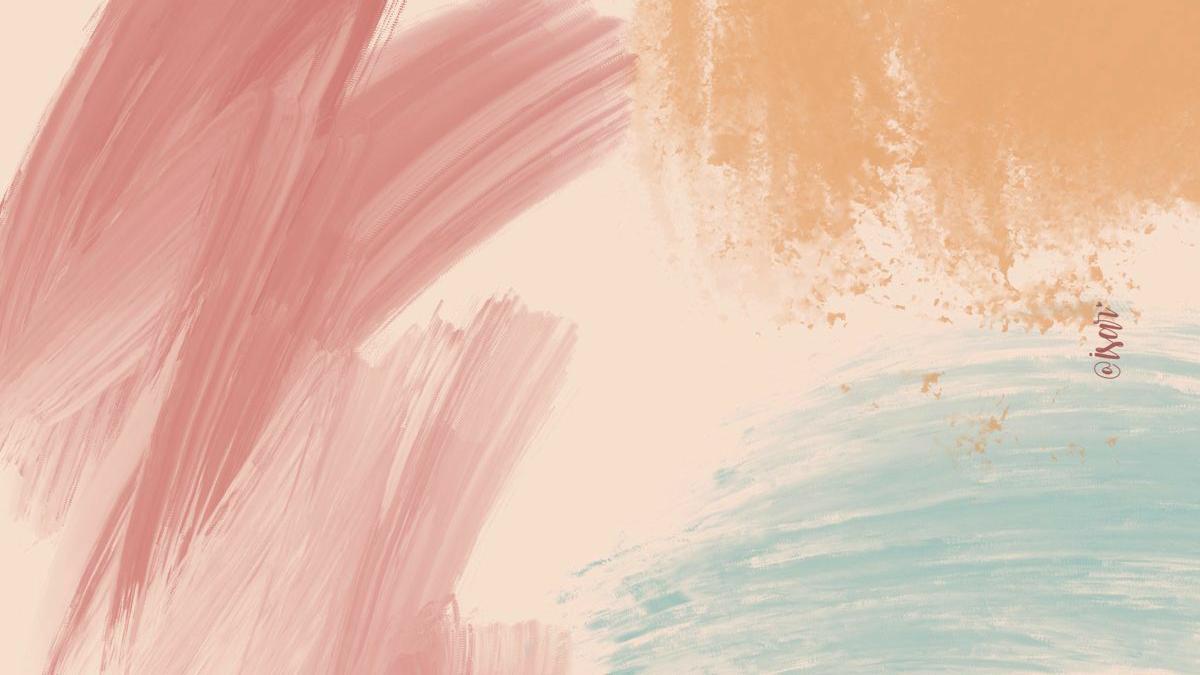 Детство — это самый главный жизненный период, в котором закладываются основные черты и способности личности. Дети восприимчивы к вещам и явлениям окружающего мира во всём их многообразии и полноте образов. Образовательный процесс в ДОУ направлен на формирование всесторонне развитой личности, самостоятельно мыслящей, способной к эстетическому пониманию действительности и сути искусства, стремящейся воплощать свои идеи в творческом ключе. Для это мы создаём условия способствующие реализации художественно эстетическому развития воспитанников.
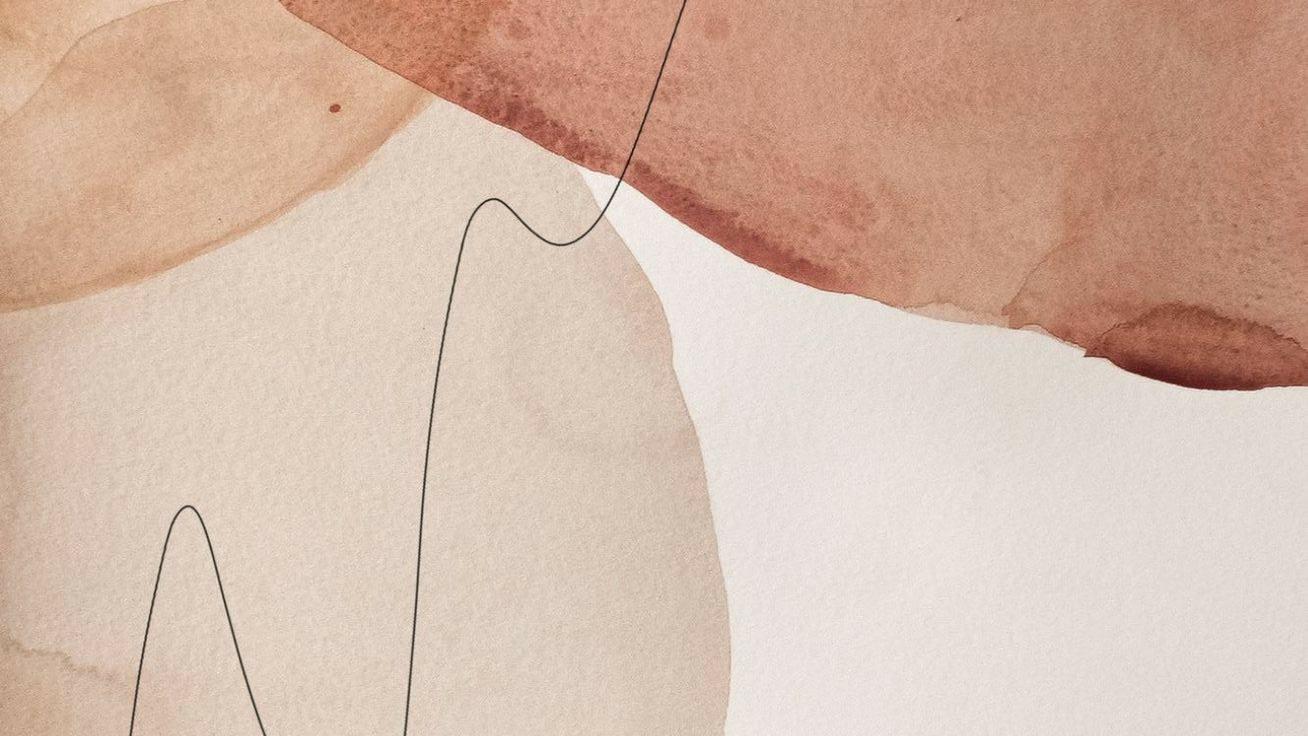 Вот так мы пробуем заниматься творчеством:
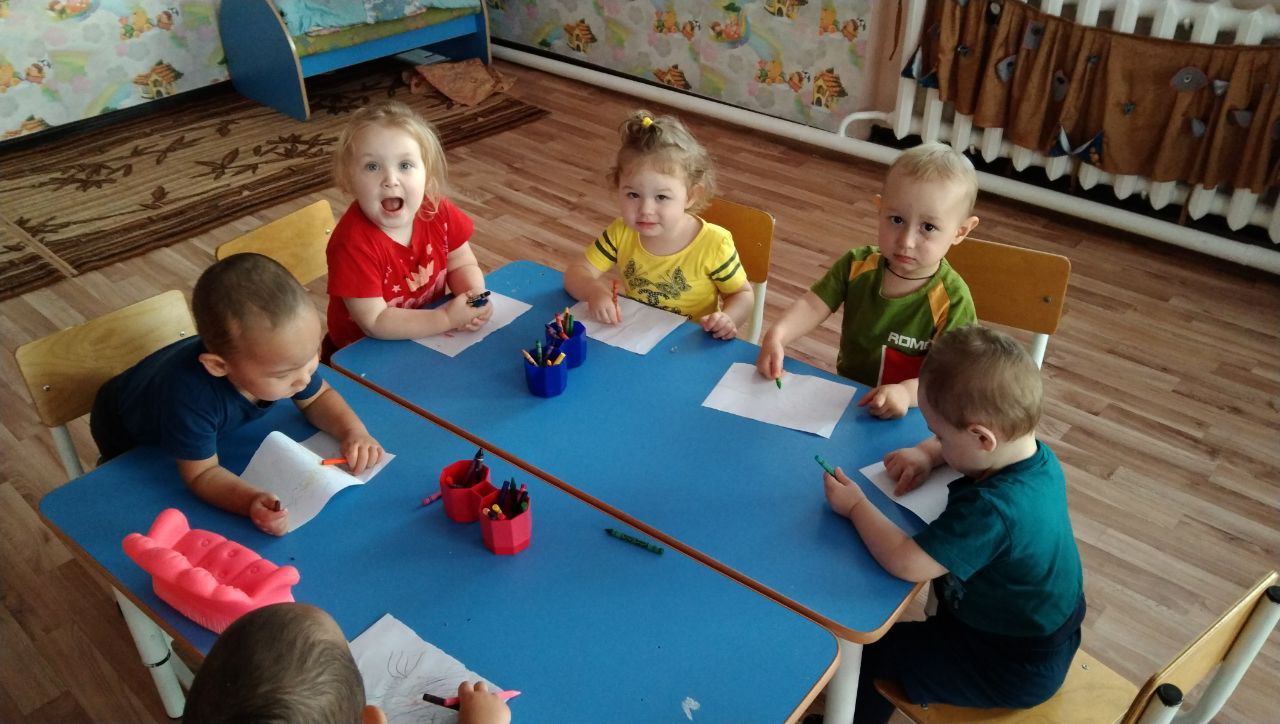 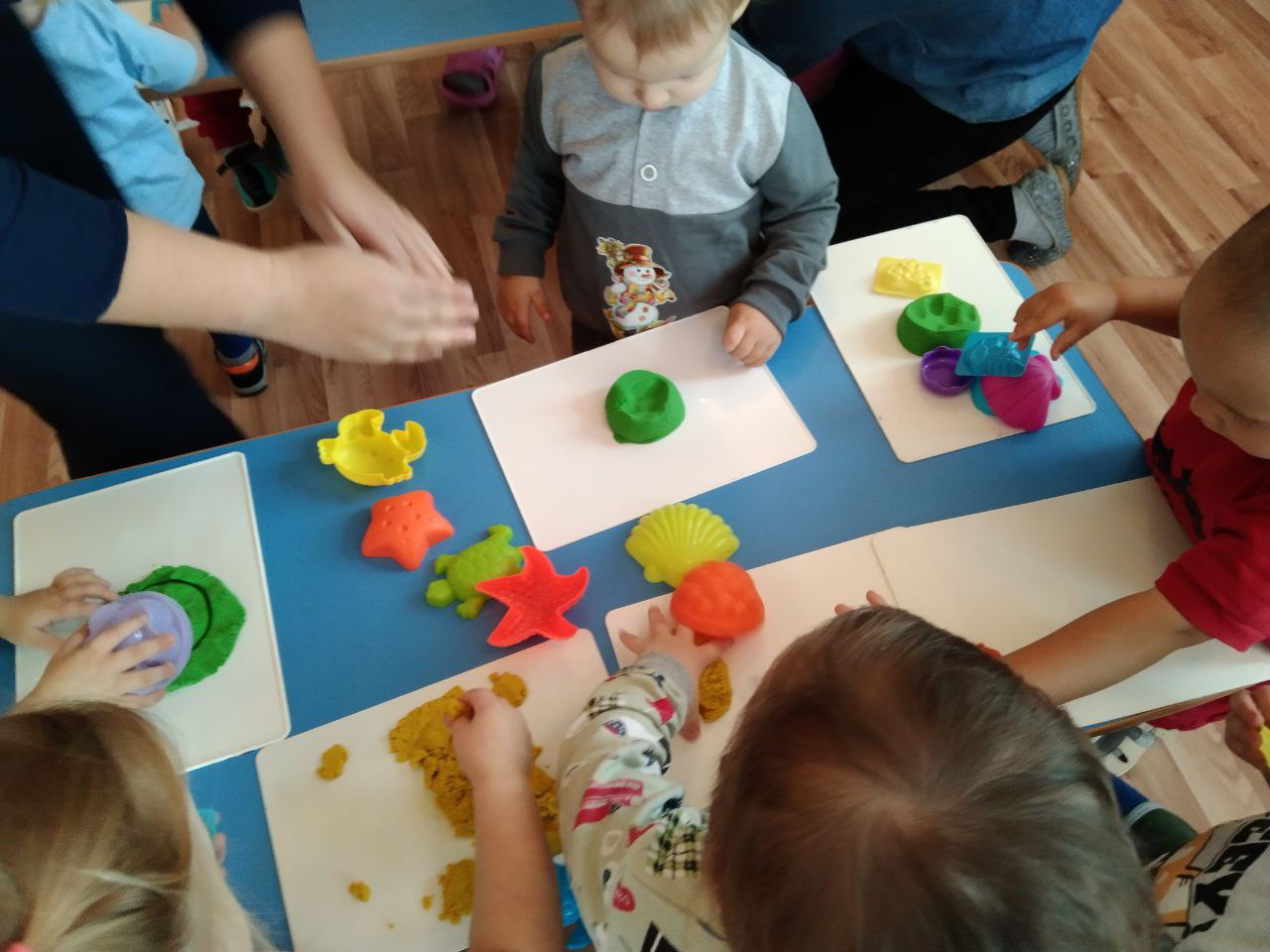 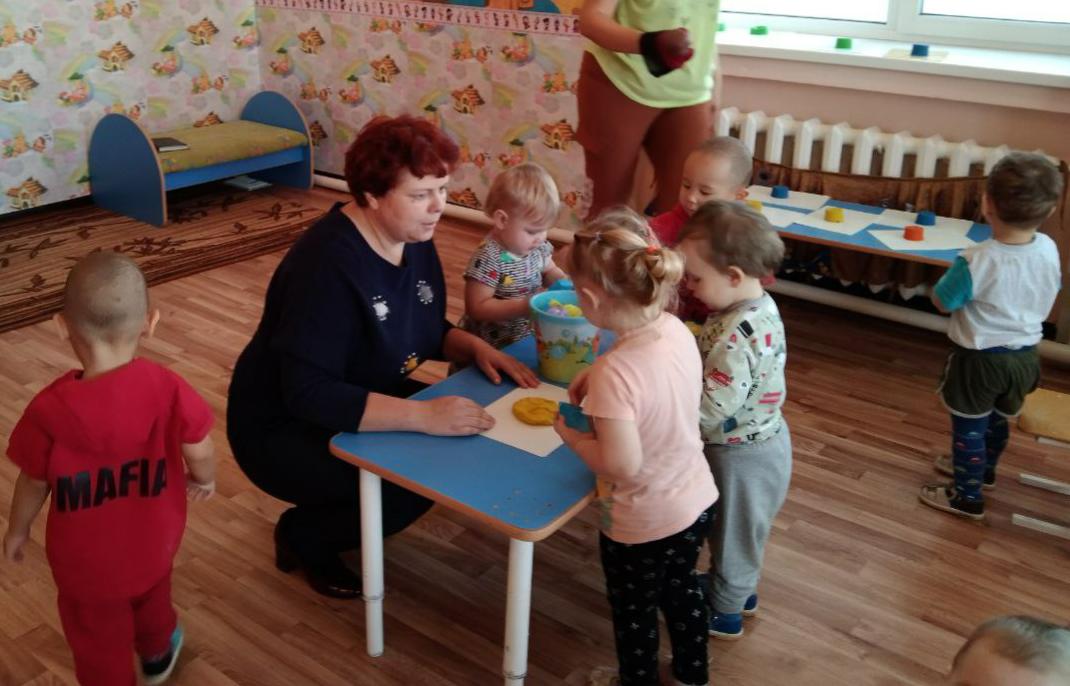 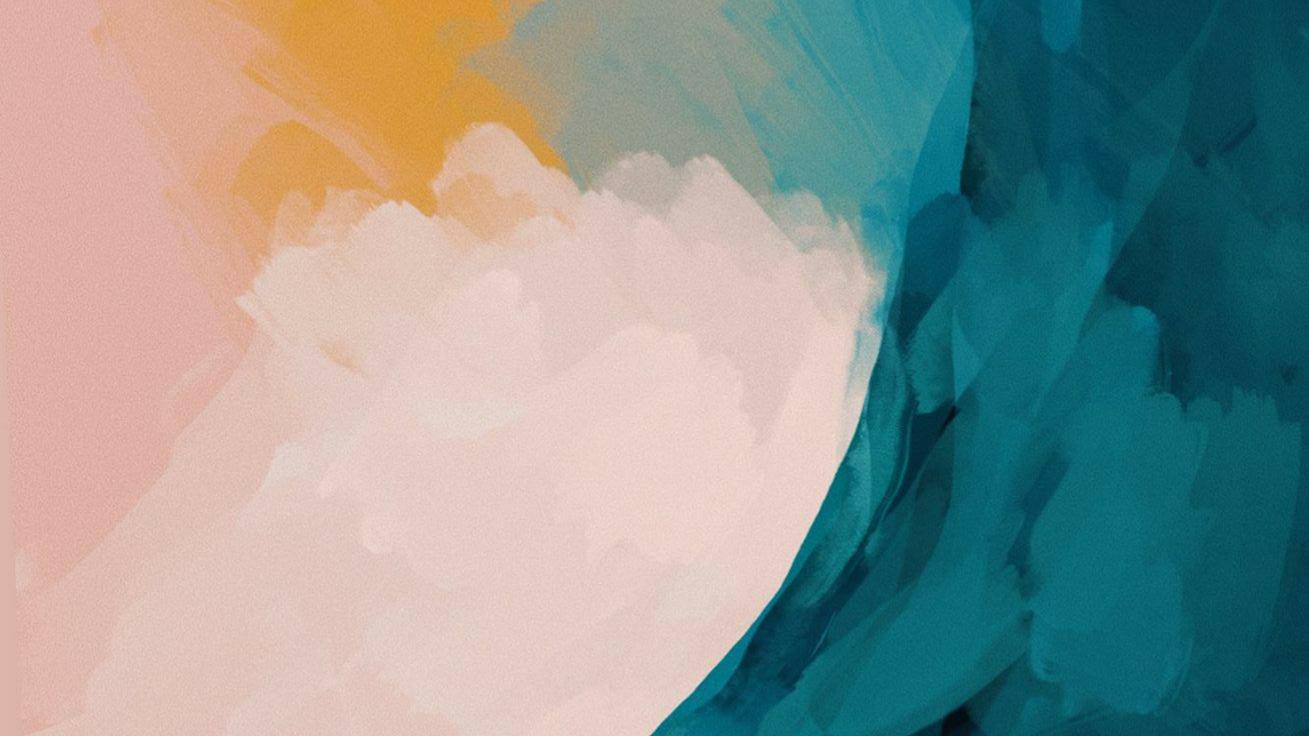 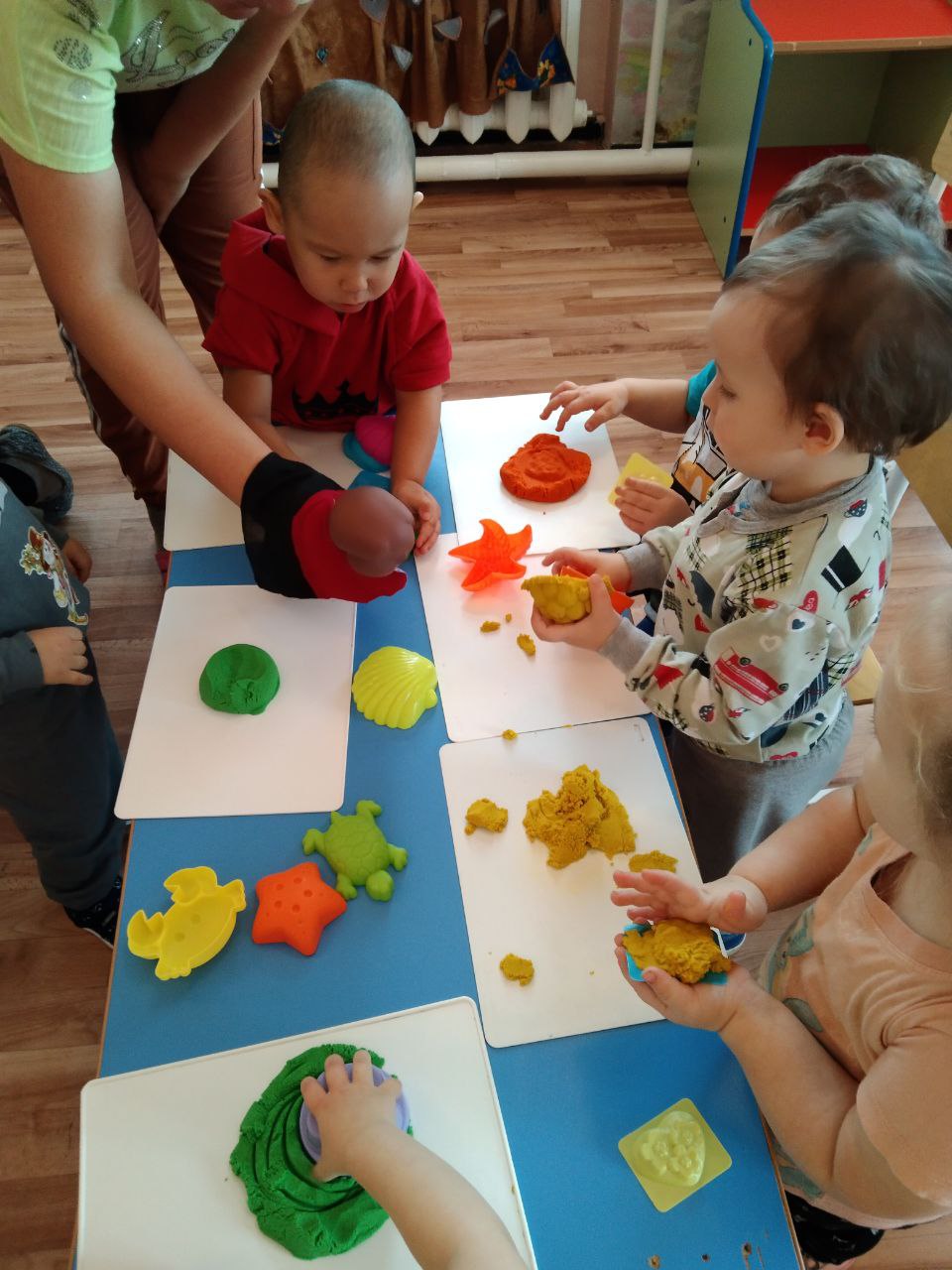 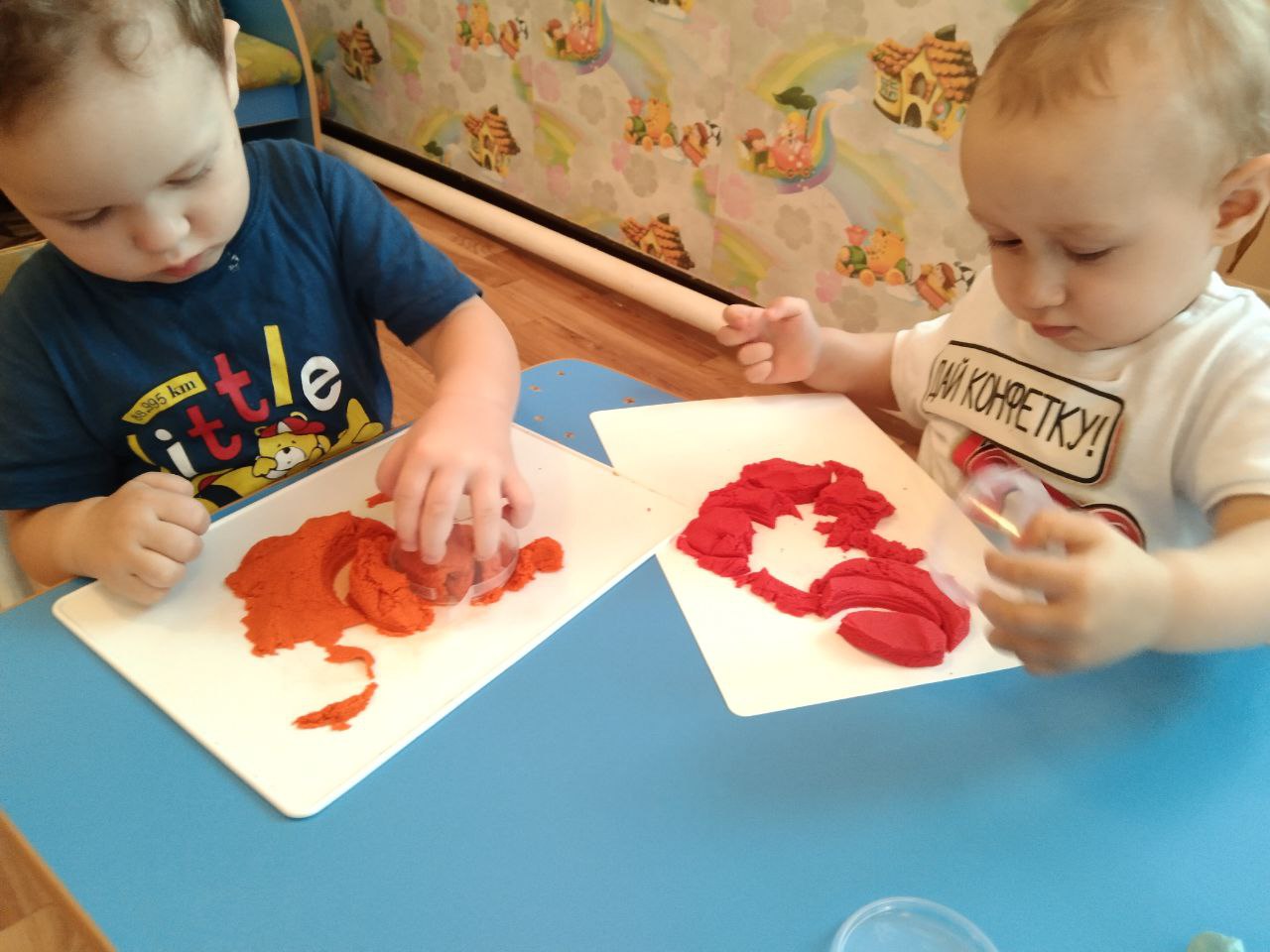 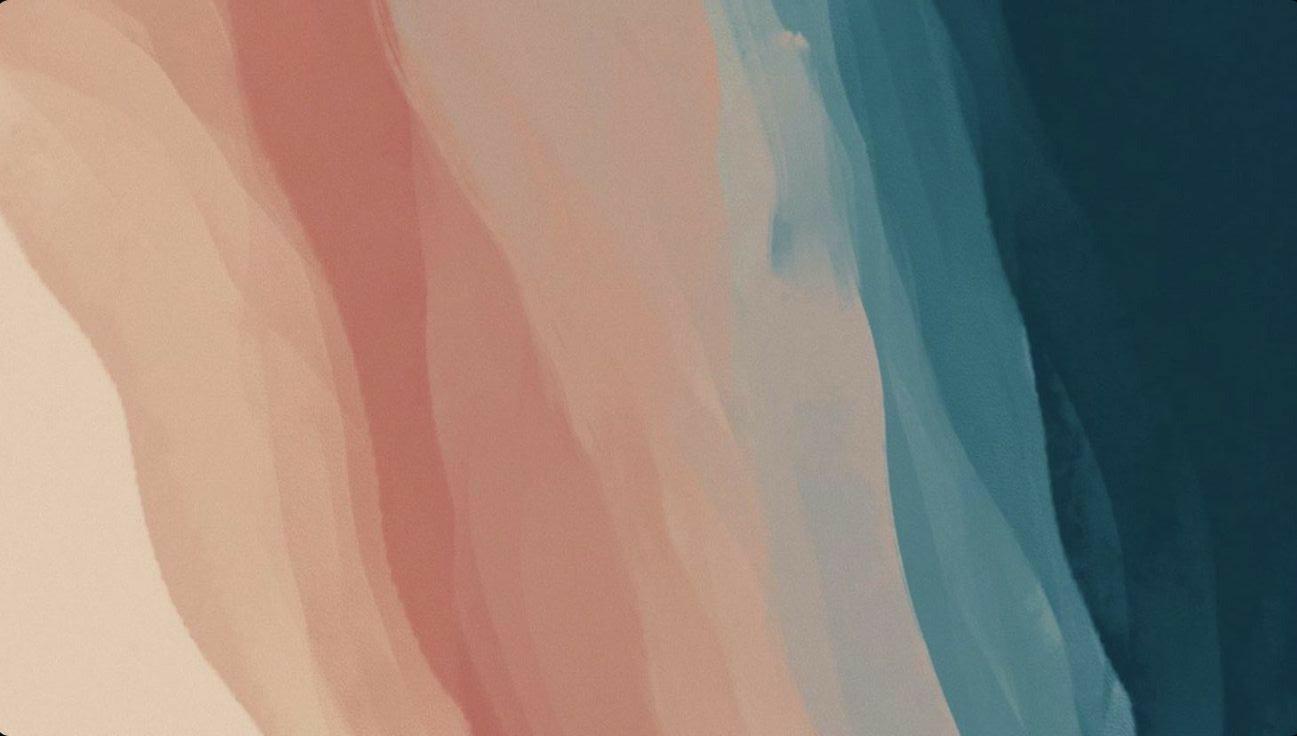 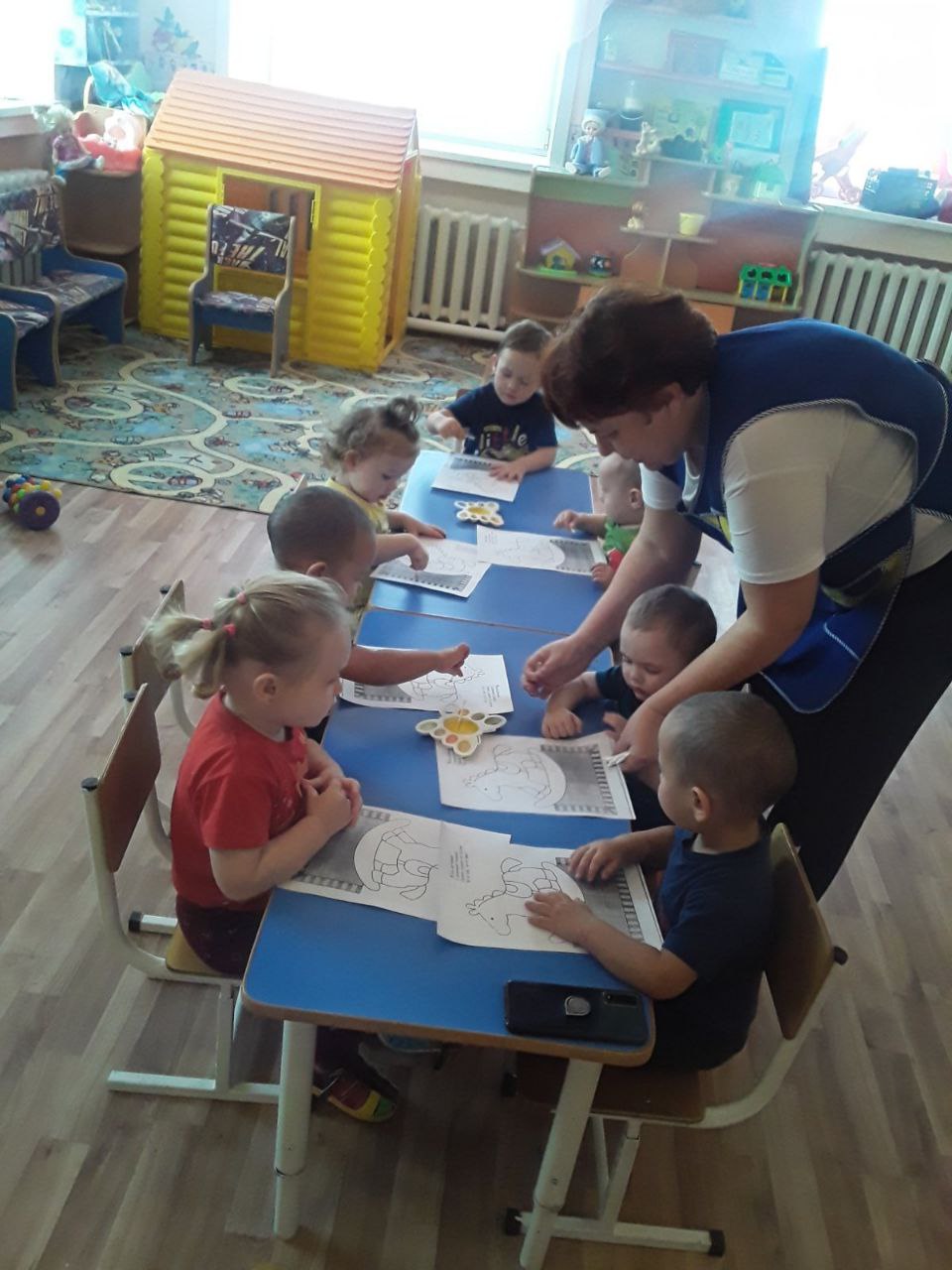 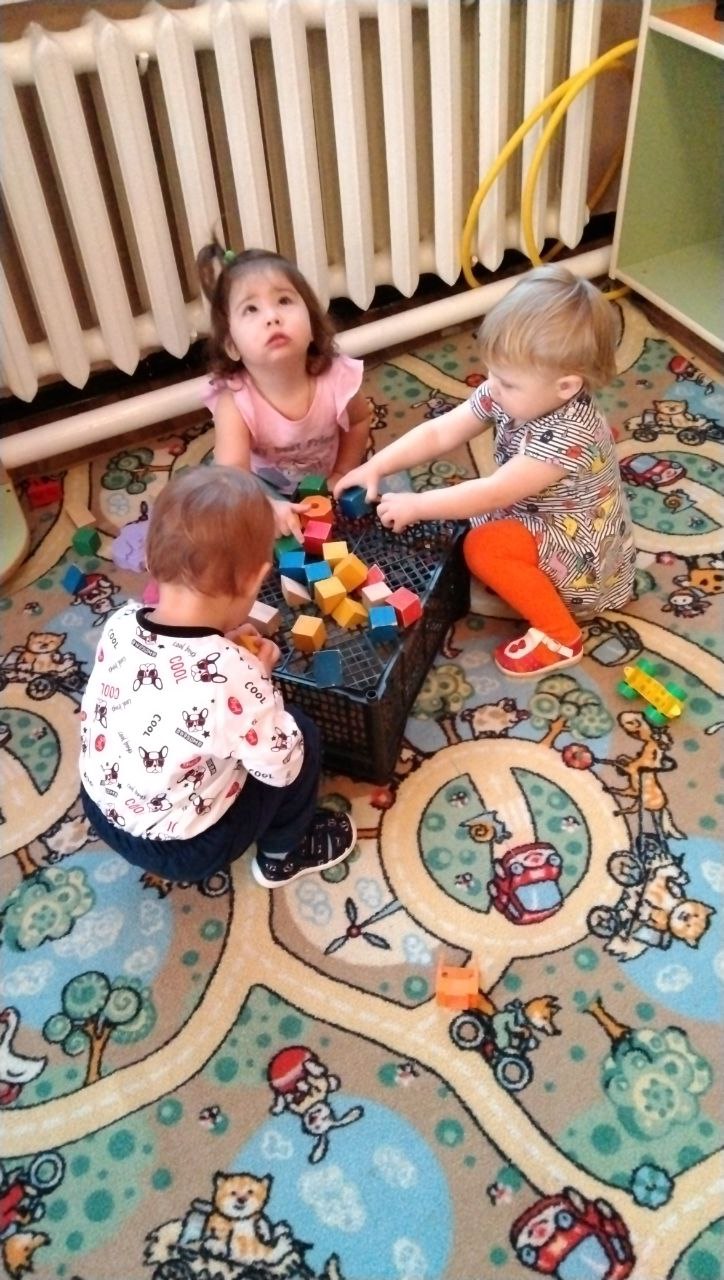 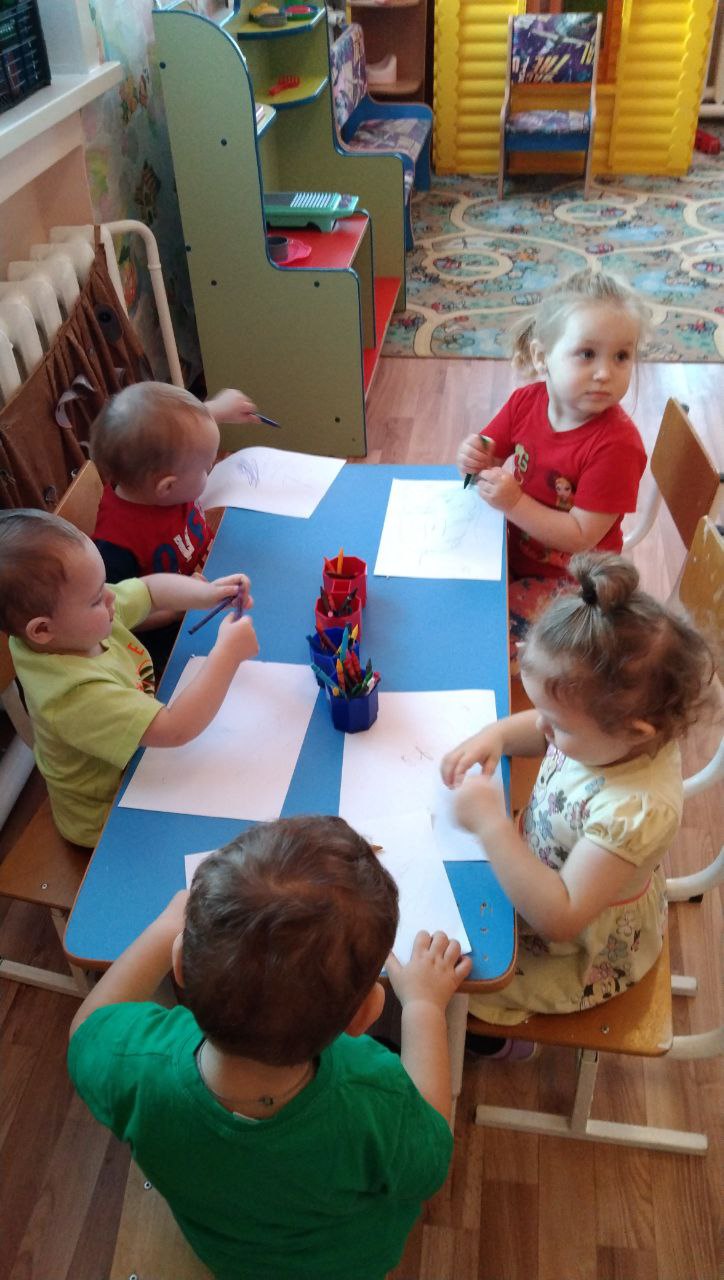 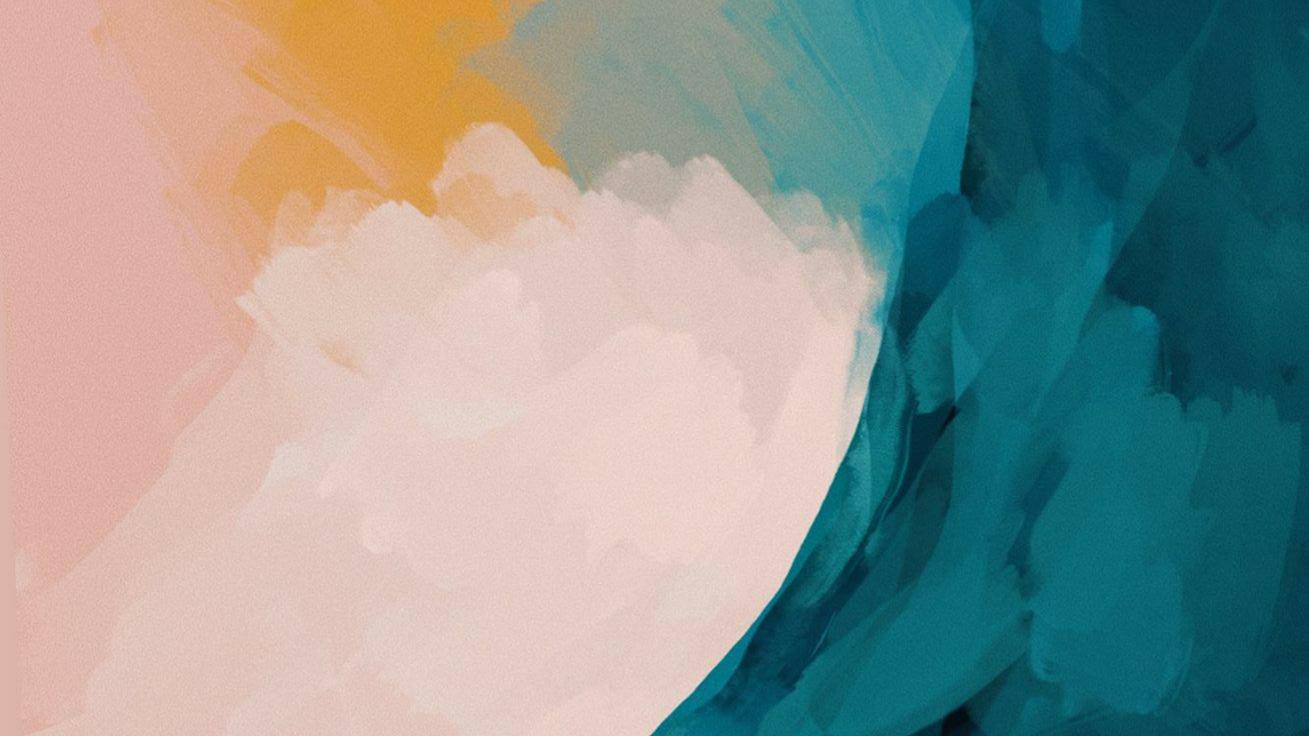 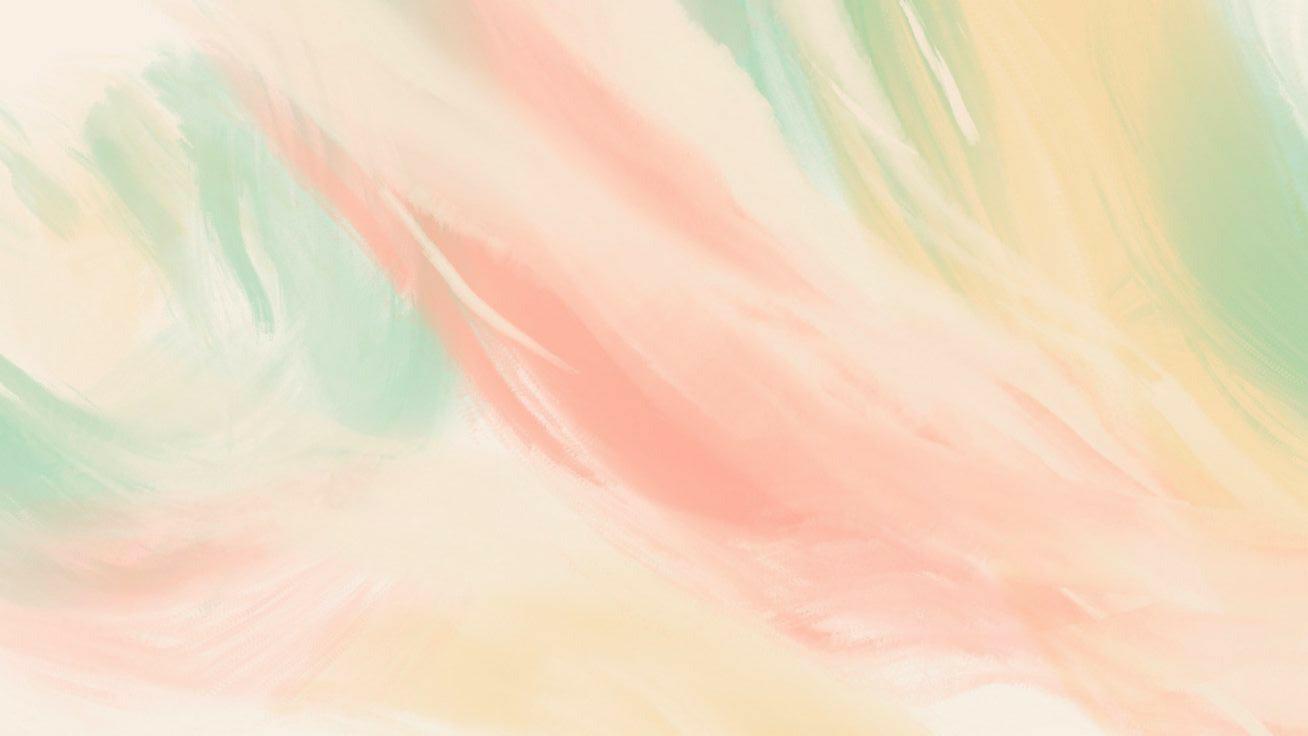 Для успешной реализации художественно-эстетического развития детей группы раннего возраста совместно с родителями было приобретено следующие материалы: кенетический песок с различными фигурками для лепки, радужный песок, восковые карандаши, восковой мягкий яркий пластилин, большие листы для рисования (ватман)  и многое другое.
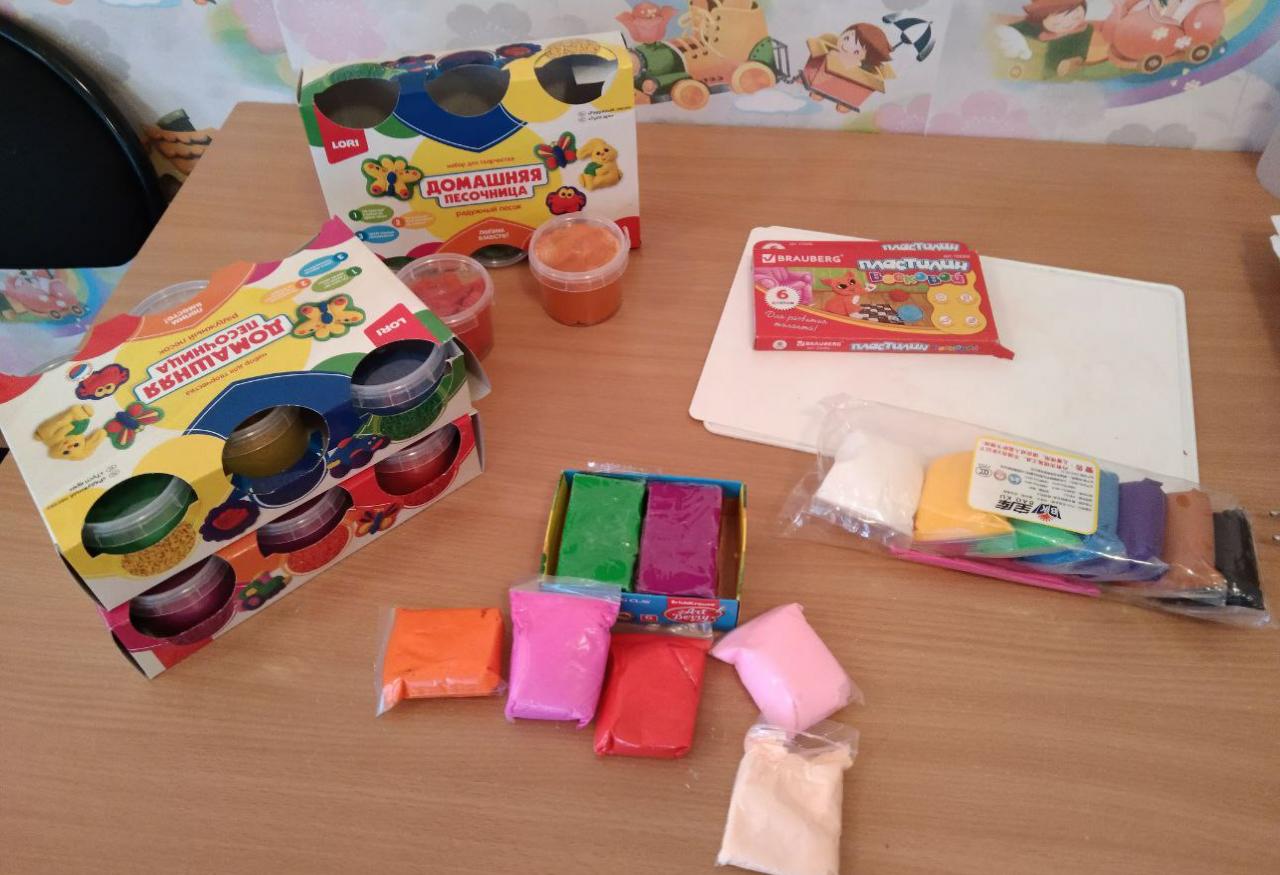 Спасибо за внимание!
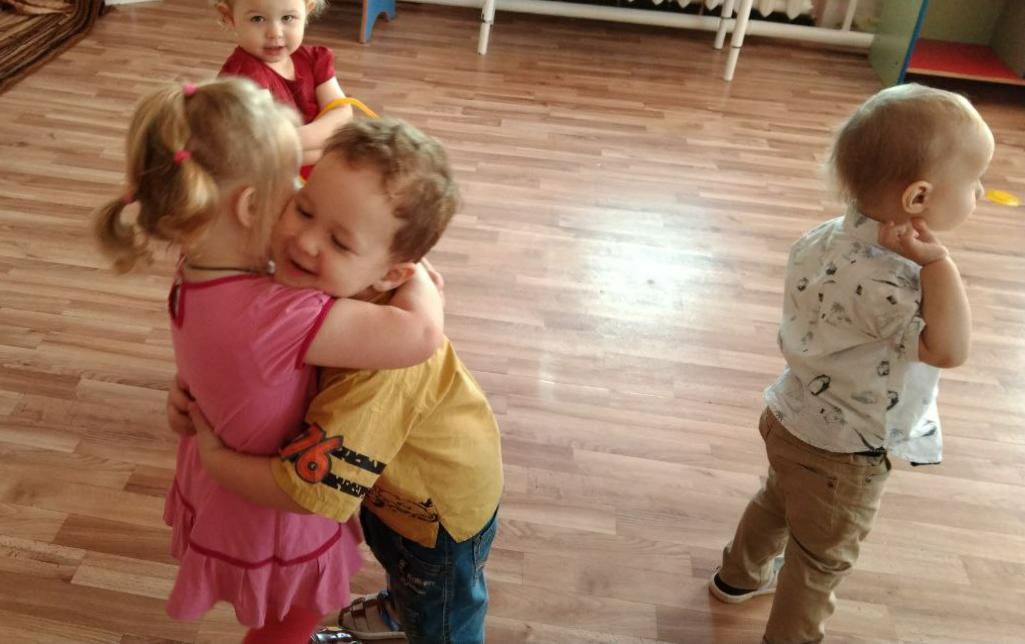